Applying solutions to Supply Chain programsShanghaiNovember 2013
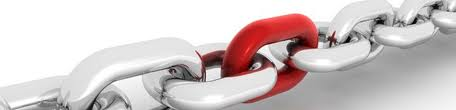 Nick Boland
Director - Solutions Consulting
About Amber Road
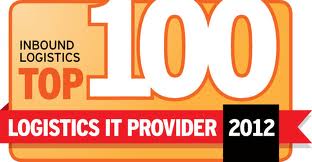 Leading provider of Global Trade Management (GTM) software and information services since 1991.
Solutions for all participants in global trade
Importers
Exporters
Third Party Logistics Providers 
Over 500+ enterprise customers worldwide
Users in more than 70 countries
~500 global trade professionals employees
US, Europe, China and India
Flexible deployment model
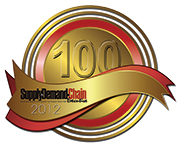 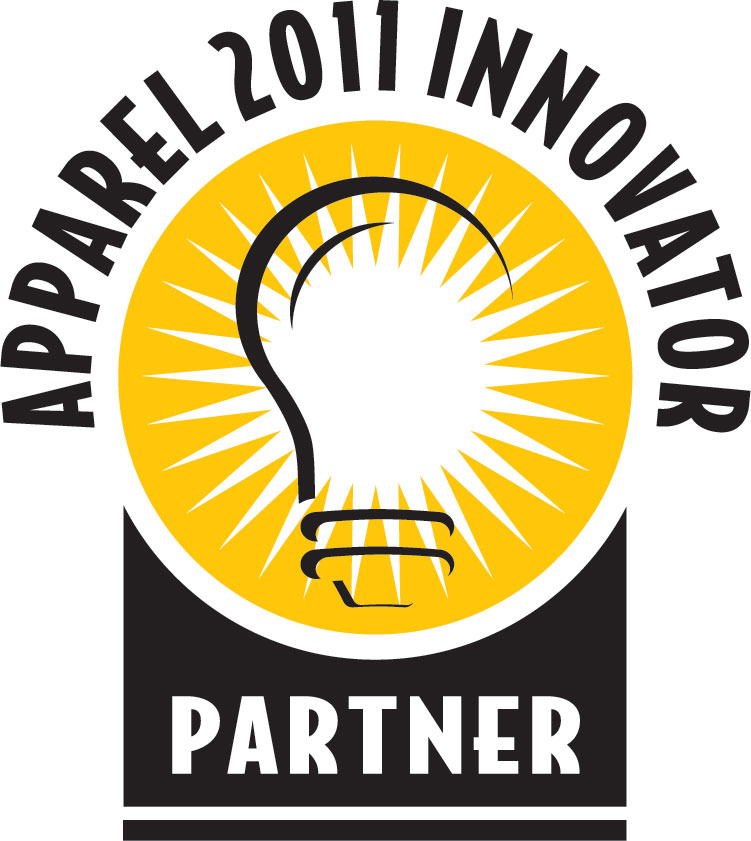 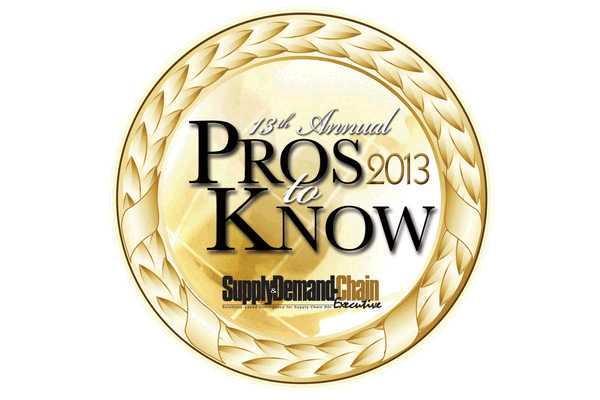 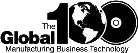 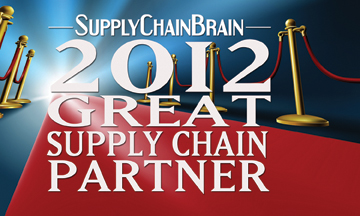 [Speaker Notes: About Amber Road:
We are the leading provider of Global Trade Management software and services.  
We have solutions for all participants in global trade including importers, exporters and third party logistics providers.  Our solutions help these players to move goods across international borders in the most efficient, compliant and profitable way.  
We have over 500 enterprise class customers around the world, with users in 70 countries.
We also have over 450 employees, spread across the U.S., Europe and India.
Finally, we support a very flexible deployment model.  Our solutions can either be delivered in the cloud, or installed behind your firewall.]
Global Customer Base – Many Verticals
Industrial
Retail / Apparel
High-Tech / Electronics
Oil & Gas
Chemical / Pharma
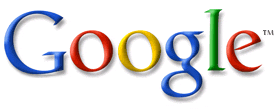 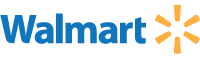 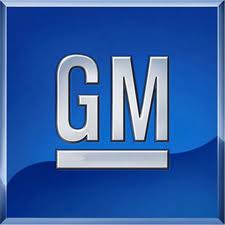 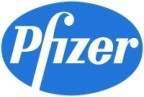 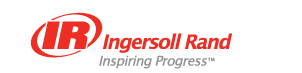 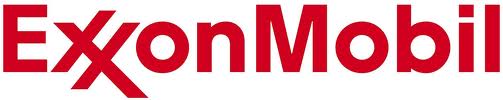 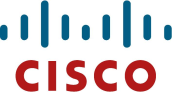 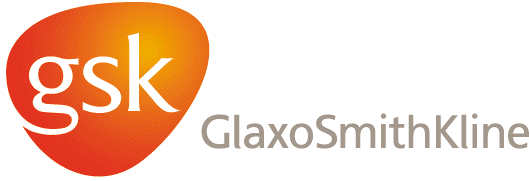 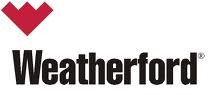 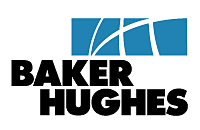 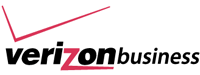 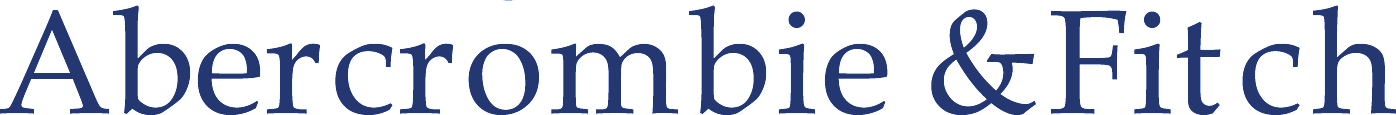 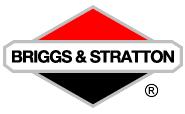 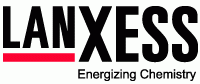 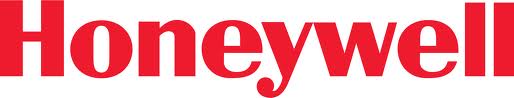 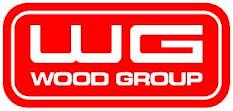 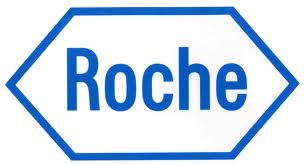 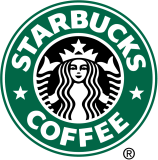 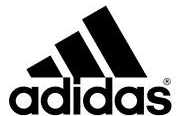 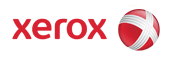 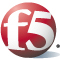 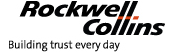 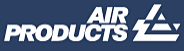 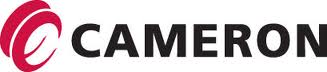 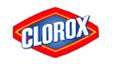 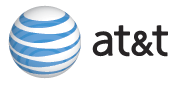 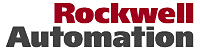 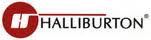 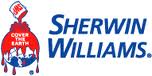 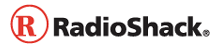 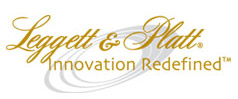 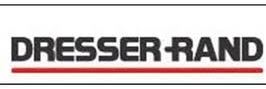 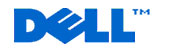 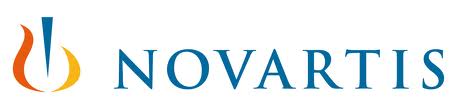 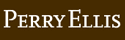 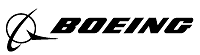 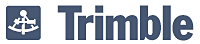 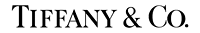 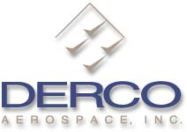 Food & Beverage
Logistics
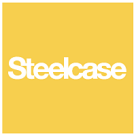 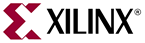 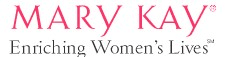 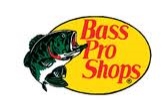 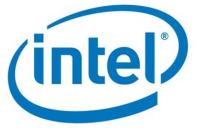 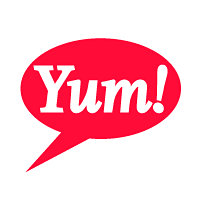 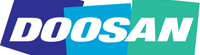 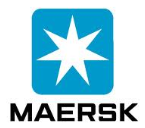 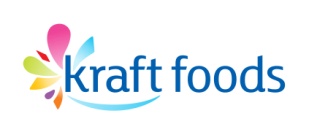 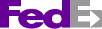 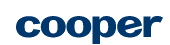 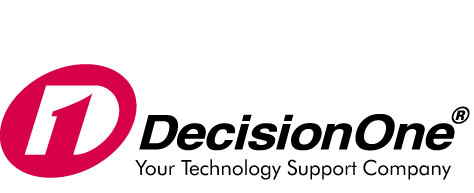 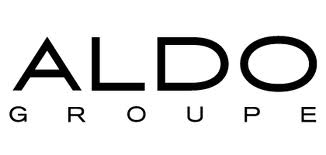 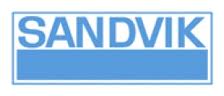 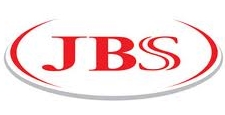 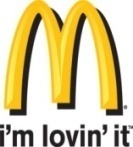 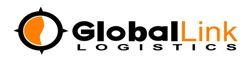 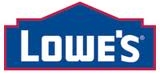 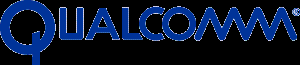 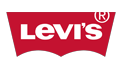 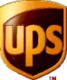 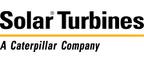 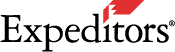 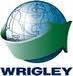 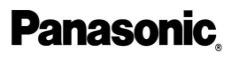 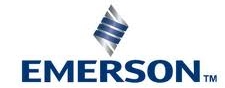 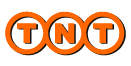 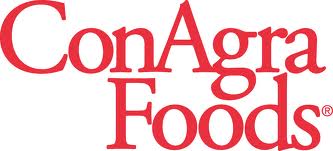 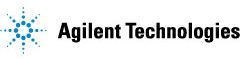 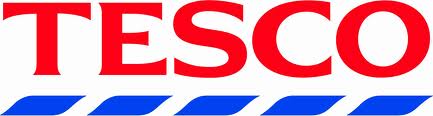 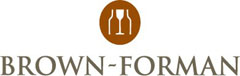 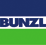 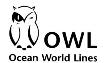 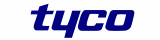 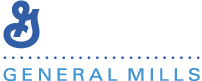 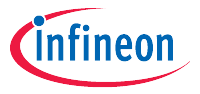 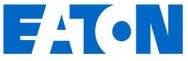 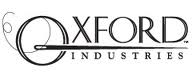 [Speaker Notes: As you can see, we have a very strong list of customers who have operations all over the world.  Since global trade isn’t limited to certain industries, we have customers in every major vertical.]
Todays discussion
The challenges
Increase in Supply Chain security programs globally
Greater complexity = greater risk = greater scrutiny.
Greater risk of audit means increased administration effort
Other compliance programs such as financial sanctions, trade compliance
Greater operational cost
Expected by Customers
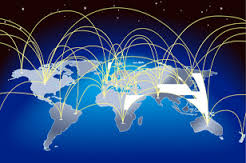 Some statistics
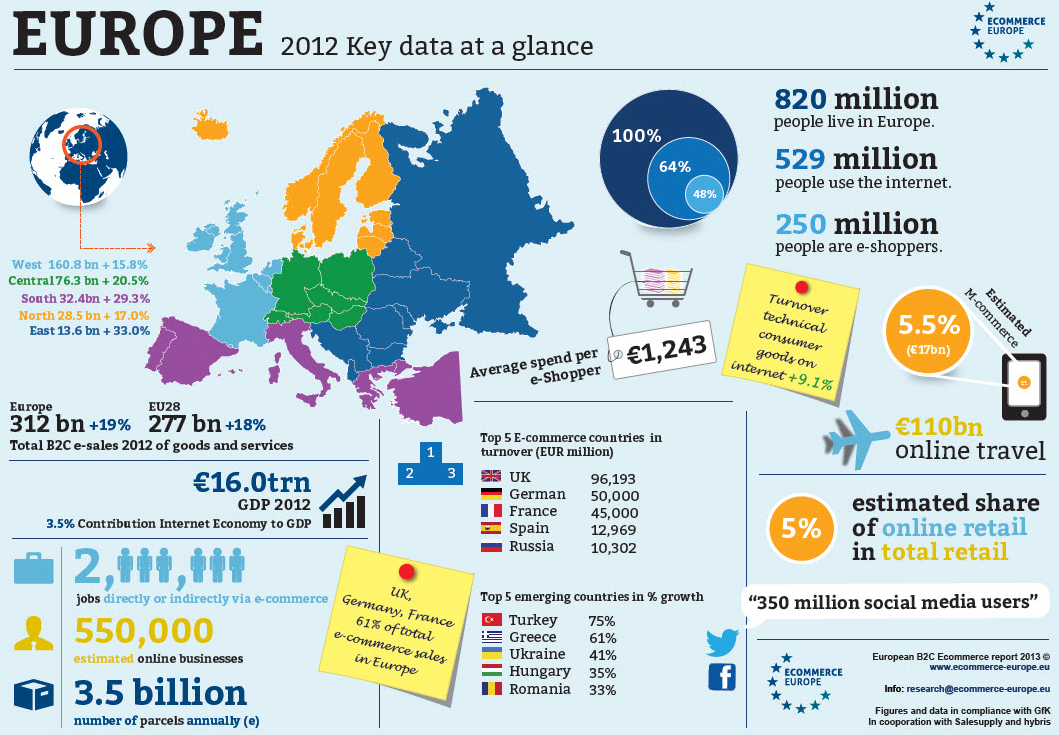 Consistent factors in Supply chain security
Know the partners on your supply chain.
Document processes in accordance with the required program standard
Maintain audit records / visits
Have corrective action plans established
Train staff / partners
Maintain / change control processes
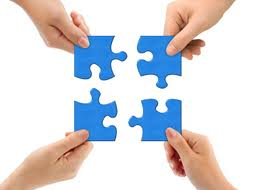 Key attributes technology needs to deliver
Ability to handle multiple programs
Multi-lingual capabilities
Secure access and control
Screening for Partners
Screening for transactions / products
Audit / reporting capability
Alert and escalation management
Easy to use / manage / share
Scalable and flexible
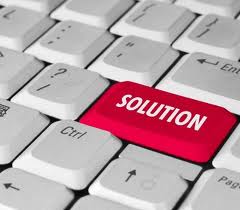 Core steps to success
Manage the program – Content
Manage Master data – Partners / Products
Manage Transactions
Manage audit and reporting
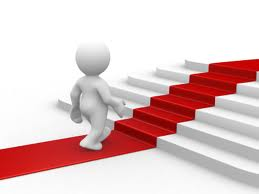 Technology in action – Program management
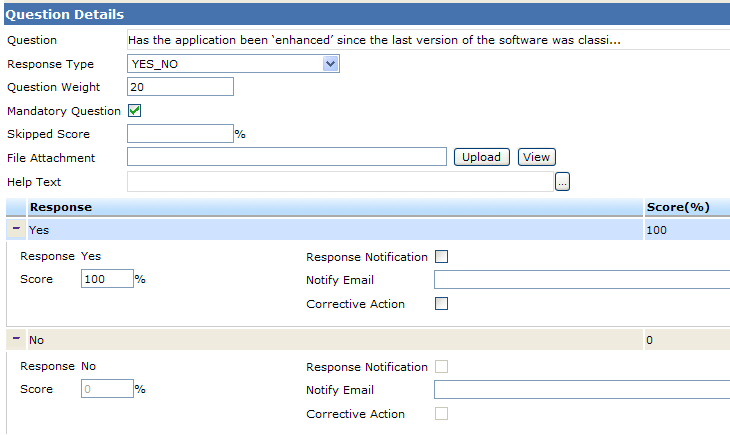 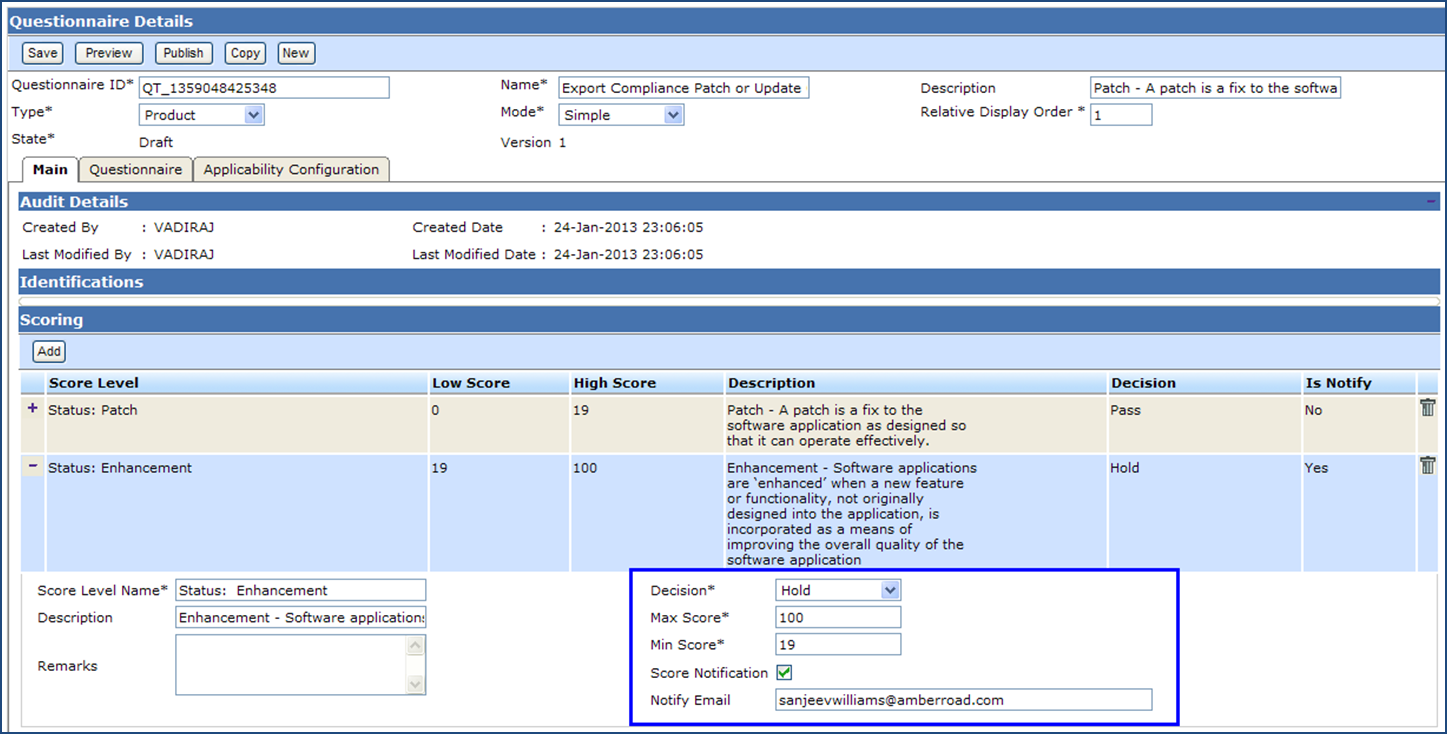 Technology in action - Knowing the Partners ..
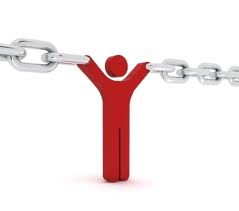 Partner typically include Suppliers, intermediaries and logistics providers.

Other compliance initiatives would include such examples as:
Banks
Agents
Staff / Contract staff
Screening - partners
Know your partners …
Historic focus on US and EU lists
At least 23 Countries have restricted party lists today – inc: CN, JP, IN, SG, MY
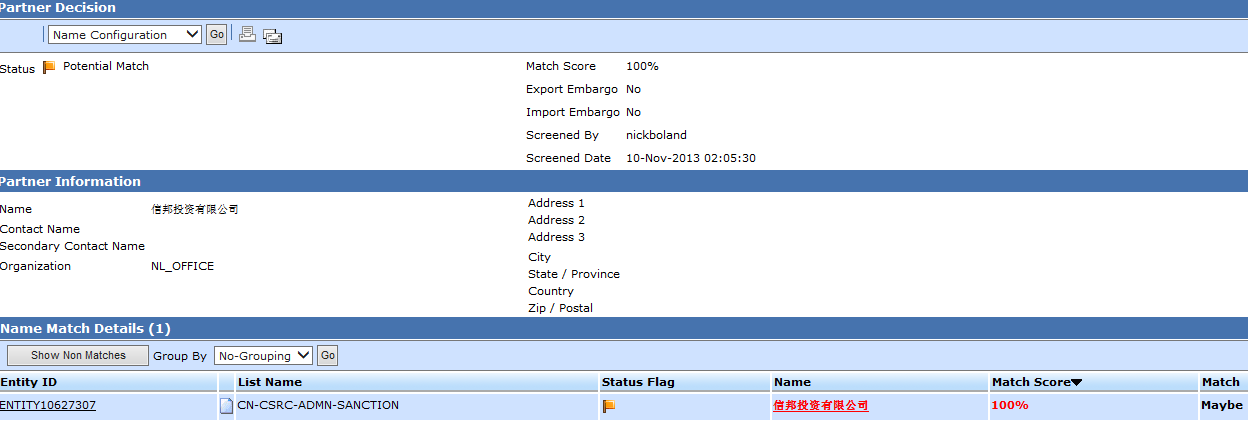 In practice – ongoing transaction validation
Solutions can identify key factors against validation frameworks:
Are these Partners approved ?
Are they operating in accordance with our expectations ?
Are these products we buy / sell ?
Validated HS codes
Other classifications
Is there anything unusual regarding these transactions ?
Are there additional Trade Compliance factors that may have changed:
Licences
Quotas
Sanctions…
 Exceptions triggered ?
In practice – ongoing transaction validation
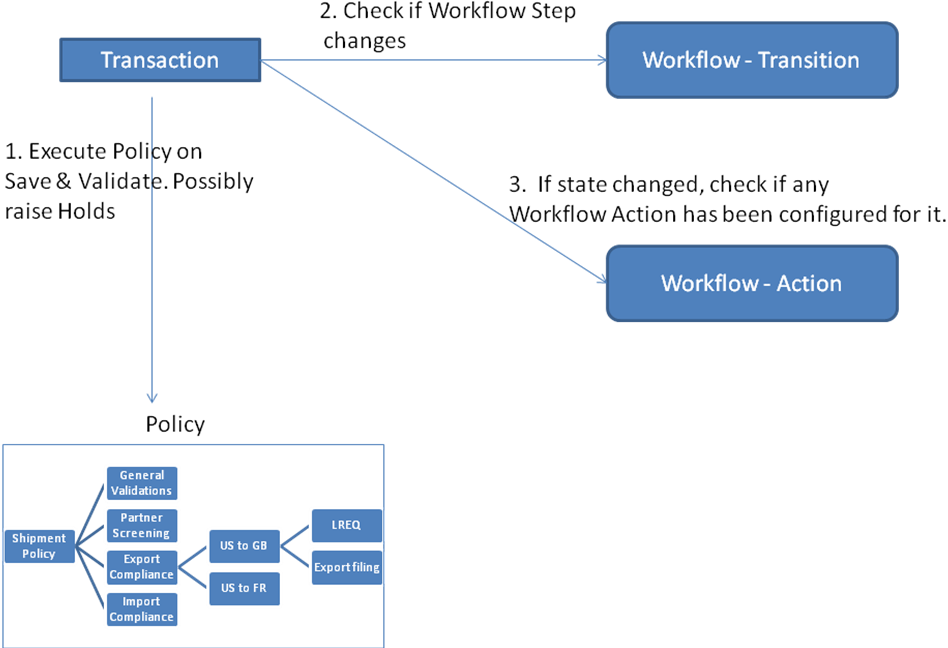 Transaction workflow validation
Audit / reporting / Alerts
On screen Portals
Reporting tools – auto create / distribute
Alert emails
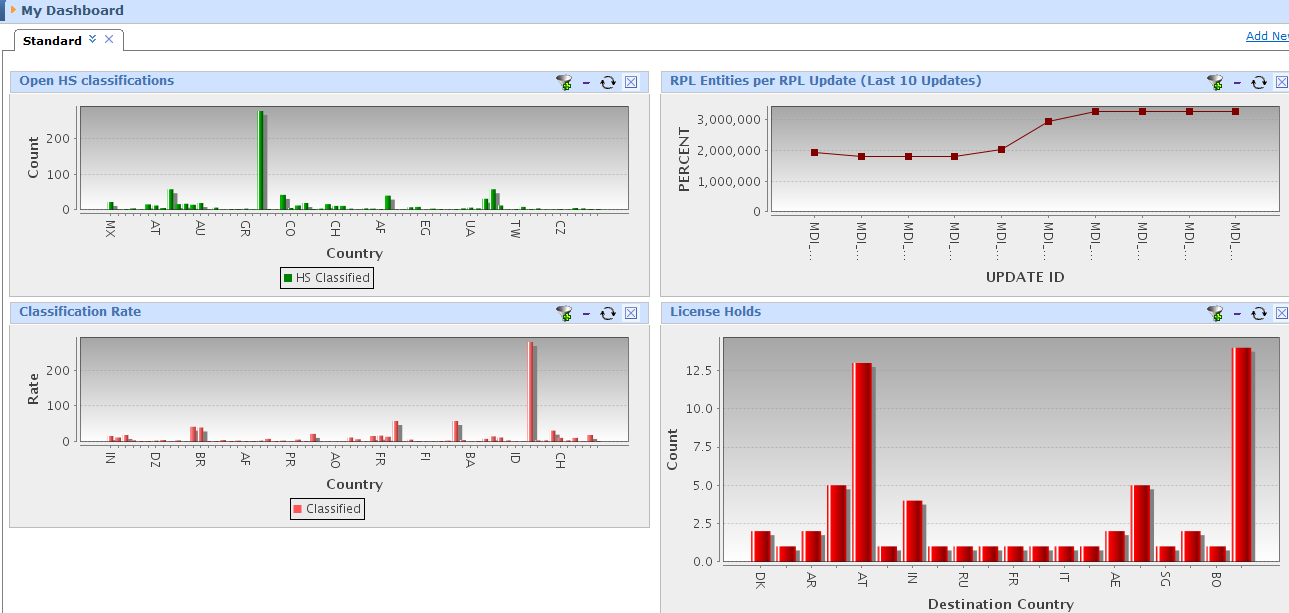 Summary
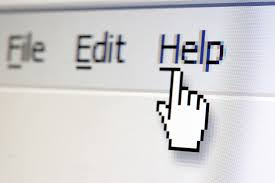 Software and content can be valuable assets in Trade and Security compliance programs.
Clear benefits in maintaining compliance
Enterprises should think of Supply Chain security as part of their overall Compliance program.

Increased enforcement is raising the profile of compliance – its time to act ….